PRVA RADIONICAPeer learningsa pilot školama
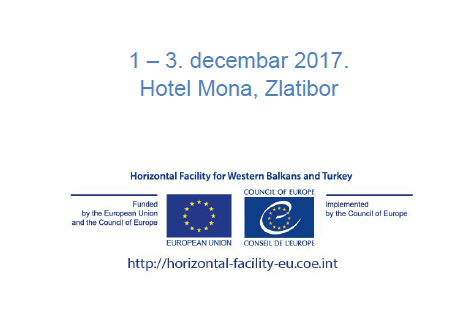 ISHODI RADIONICE 
a) Članovi školskih timova su upoznati sa:
 suštinom, načinima i mogućnostima razvijanja kompetencija i otvorenosti prema drugim kulturama kao i drugim uverenjima, pogledima na svet i praksama, 
Vrednovanjem demokratije, pravde, poštenja, jednakosti i vladavine prava, ljudskog dostojanstva i ljudskih prava, u školskom kontekstu. 
b) Članovi školskih timova su upoznati sa konceptom organizovanja i sprovođenja Dana demokratske kulture u školama 
c) Sve škole imaju izrađene akcione planove za razvijanje izabranih kompetencija.
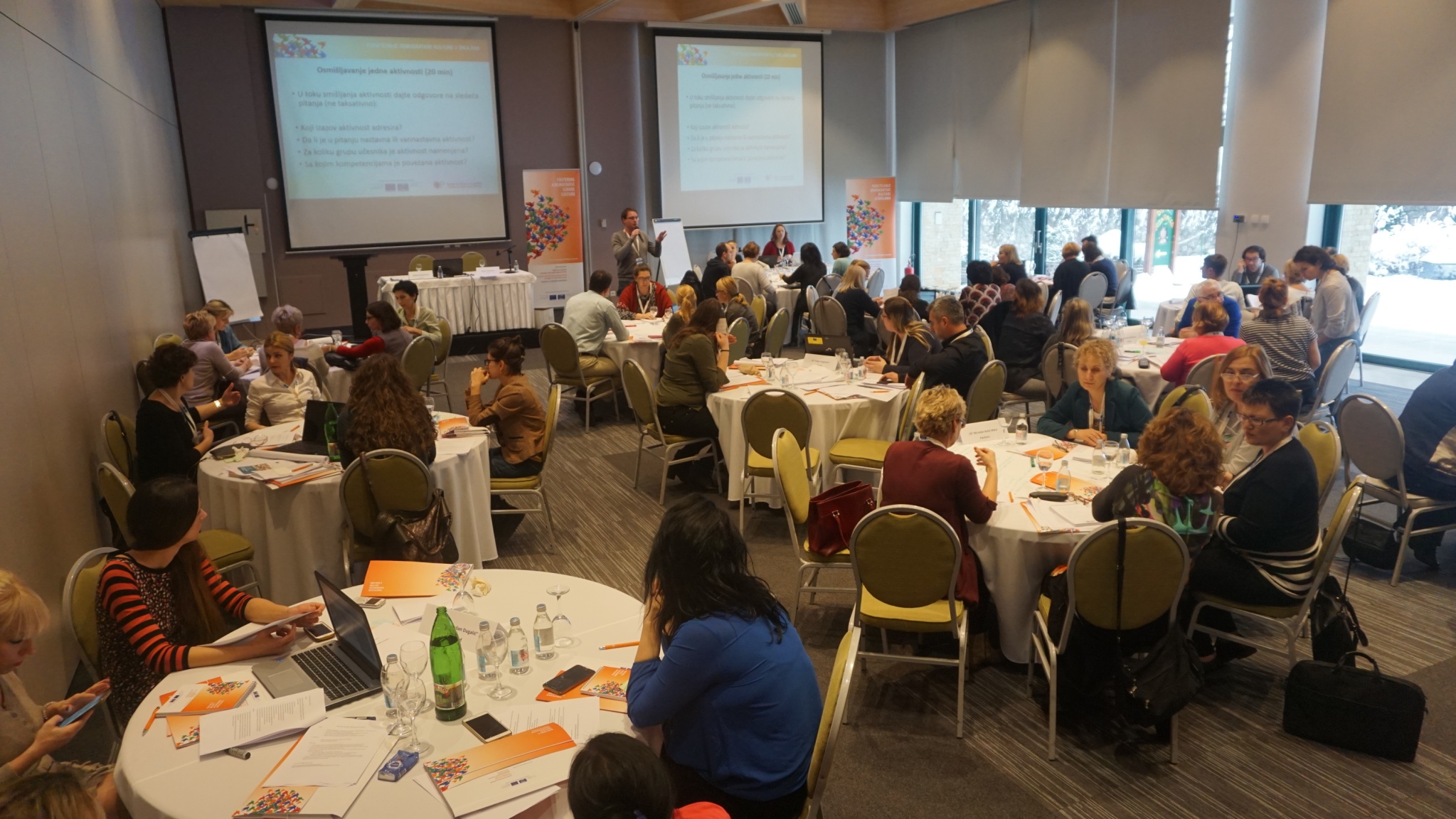 U okviru projekta Saveta Evrope “Podsticanje demokratske kulture u školama u Srbiji”,  Zemunska gimnazija je uzela aktivno učešće na prvom Peer learning-u koji je održan na Zlatiboru u periodu od 1. do 3. decembra 2017. godine, zajedno sa ostalih 19 škola sa teritorije Srbije.
PROGRAM RADIONICE
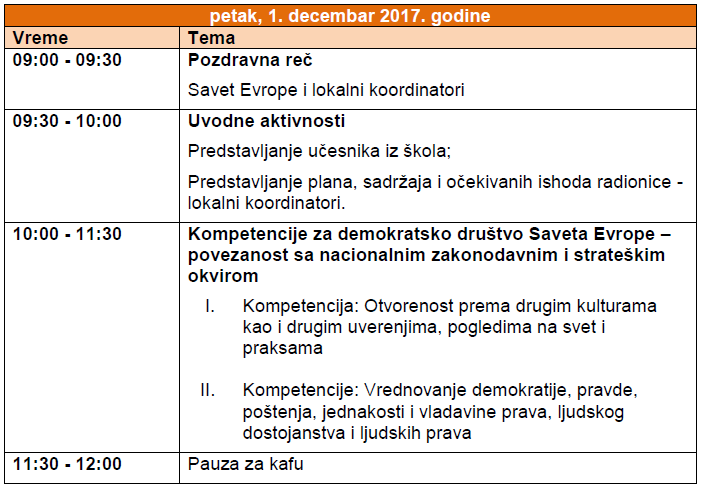 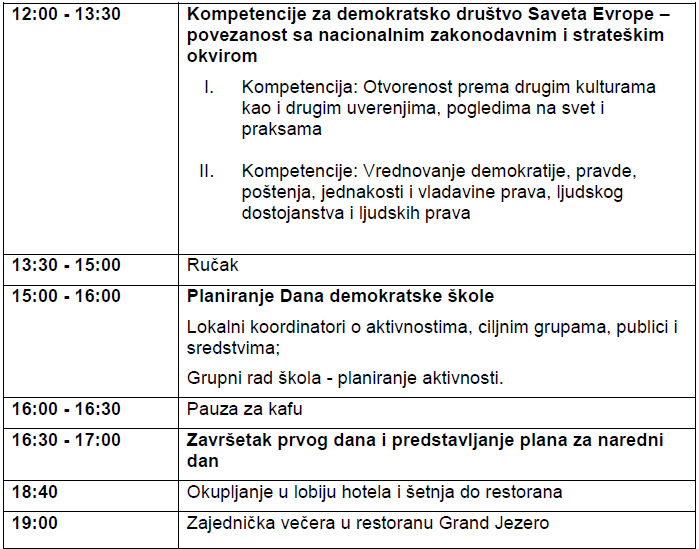 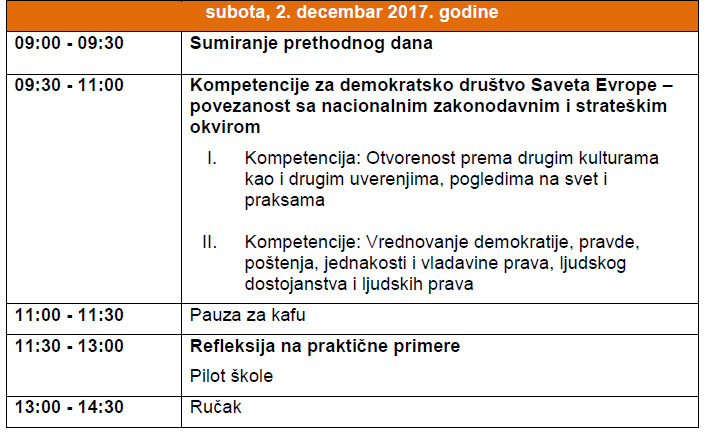 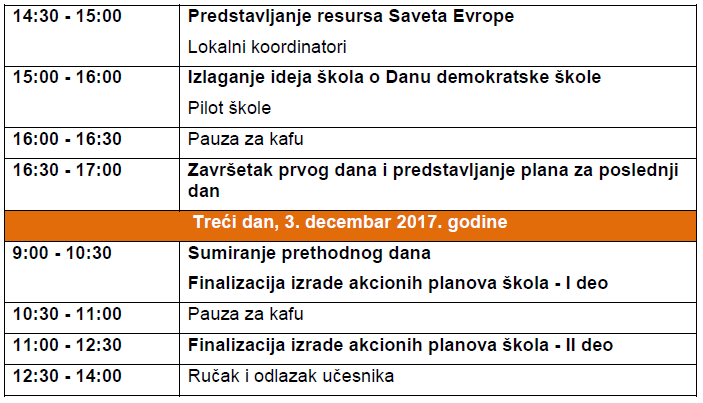 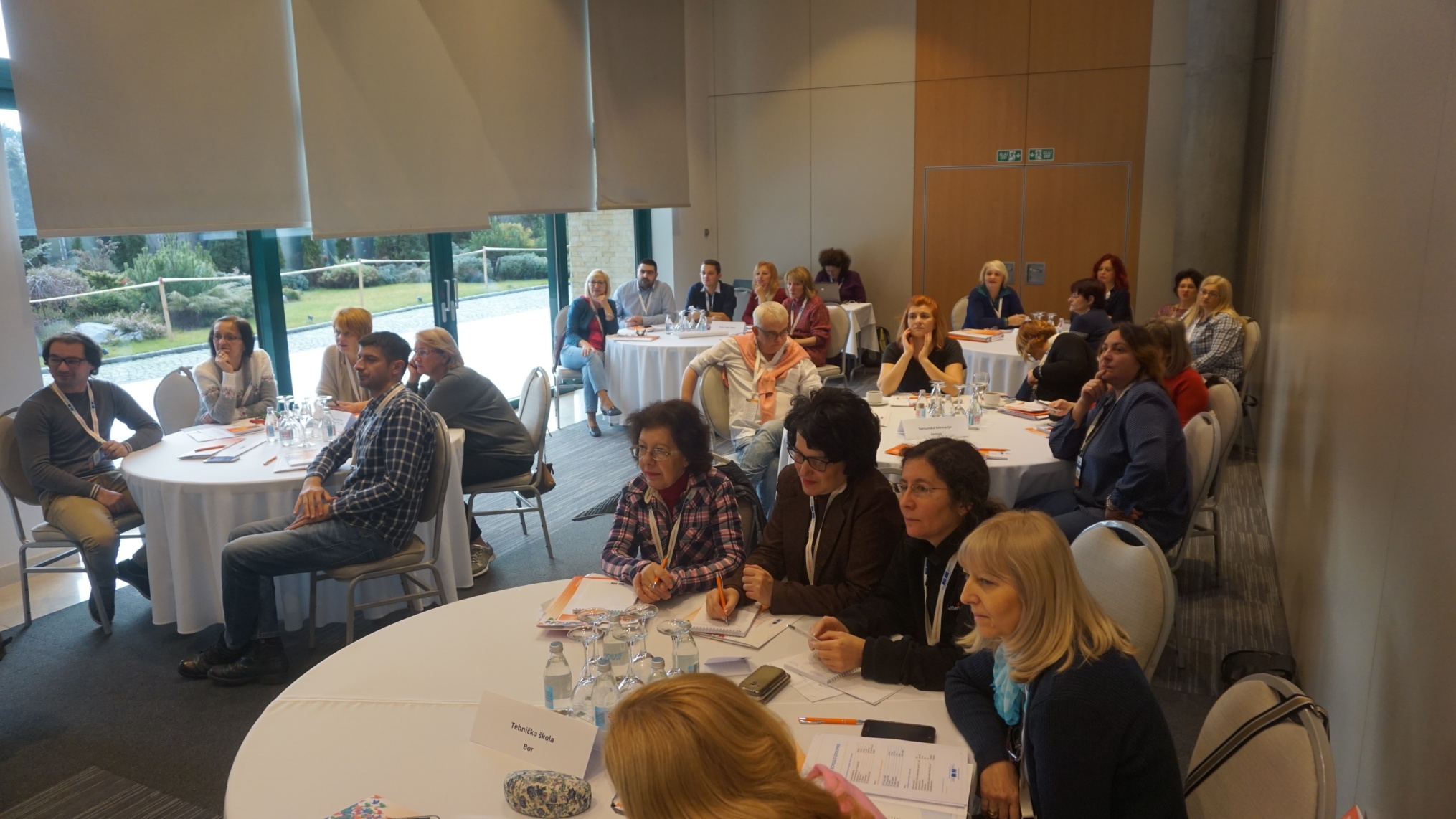 Učesnici prvog Peer learning-a na Zlatiboru
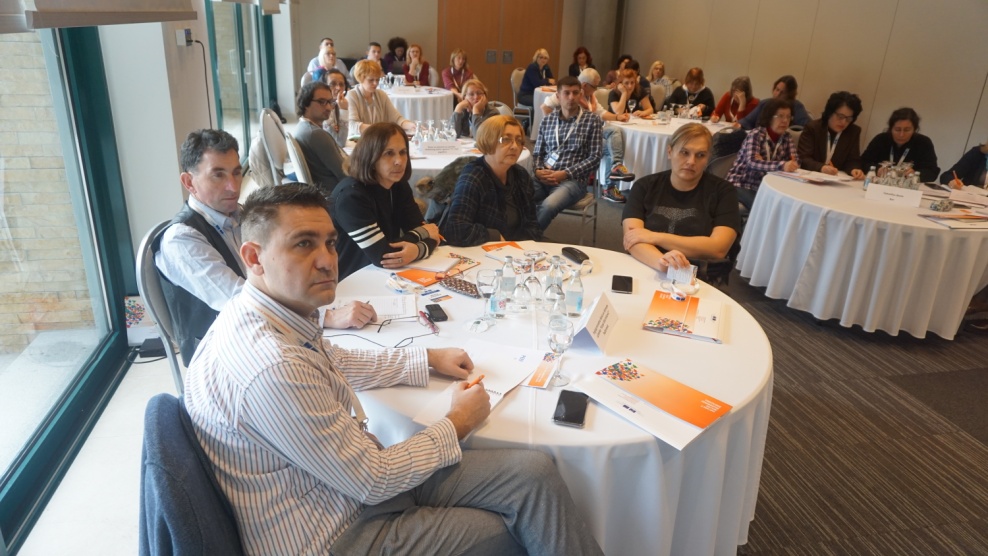 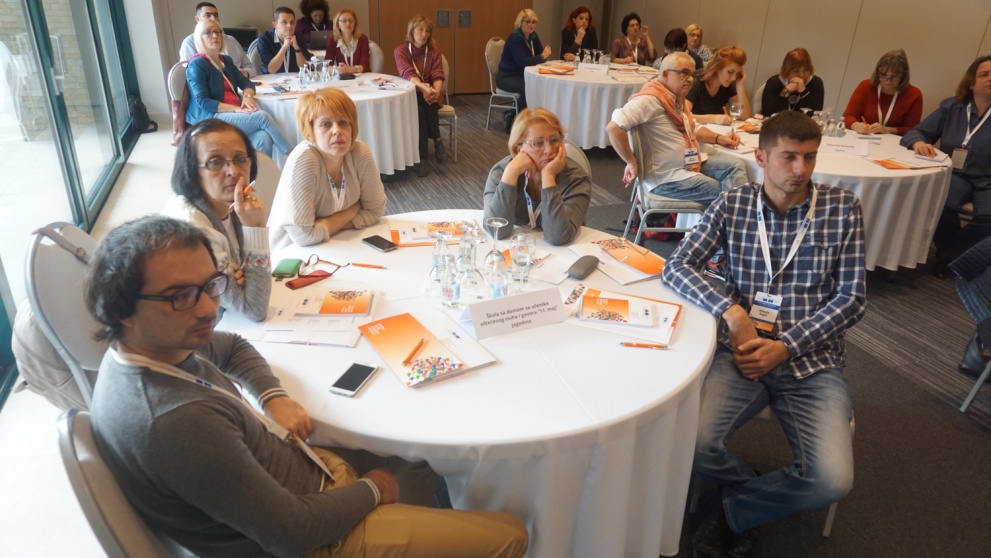 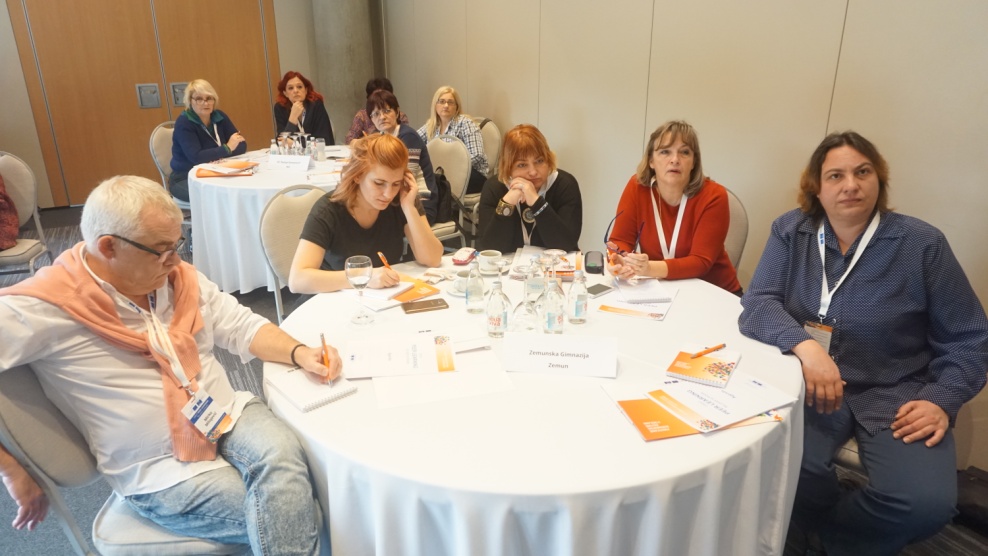 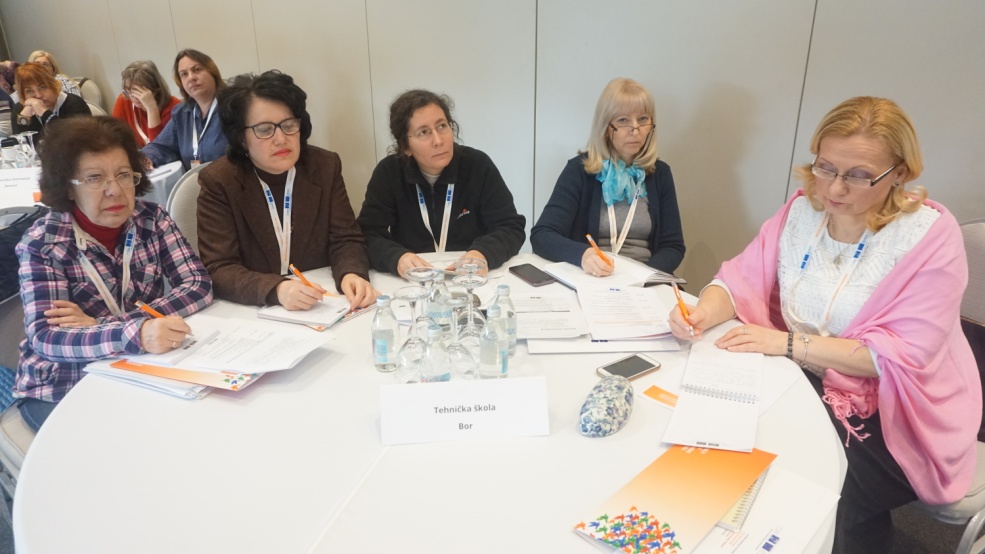 Predstavnici Zemunske gimnazije u okviru 
projekta “Dani demokratske kulture u Srbiji“
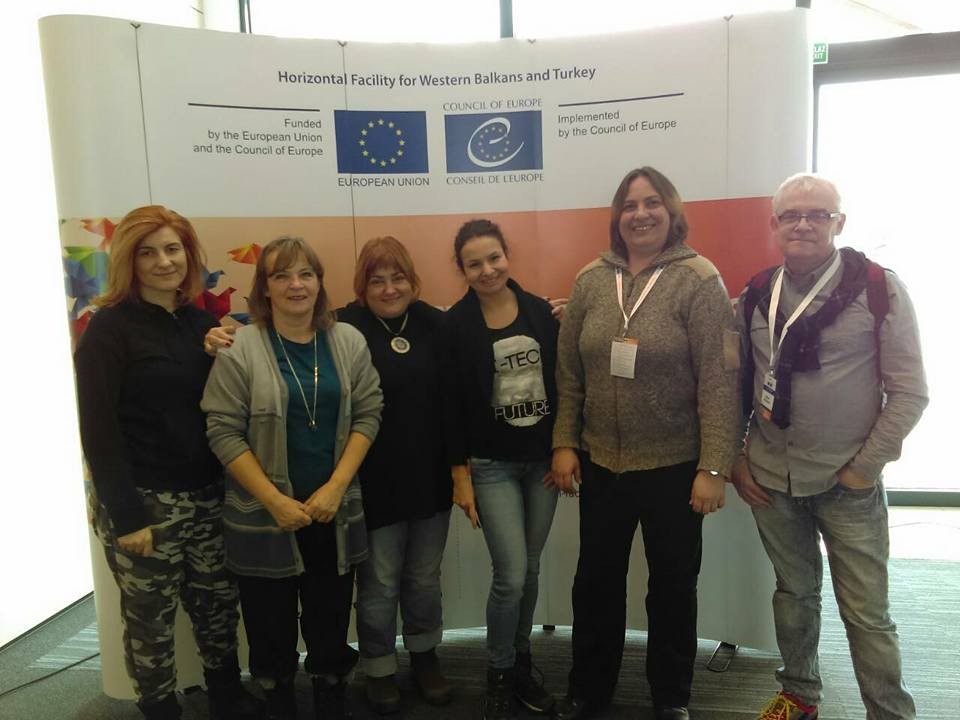 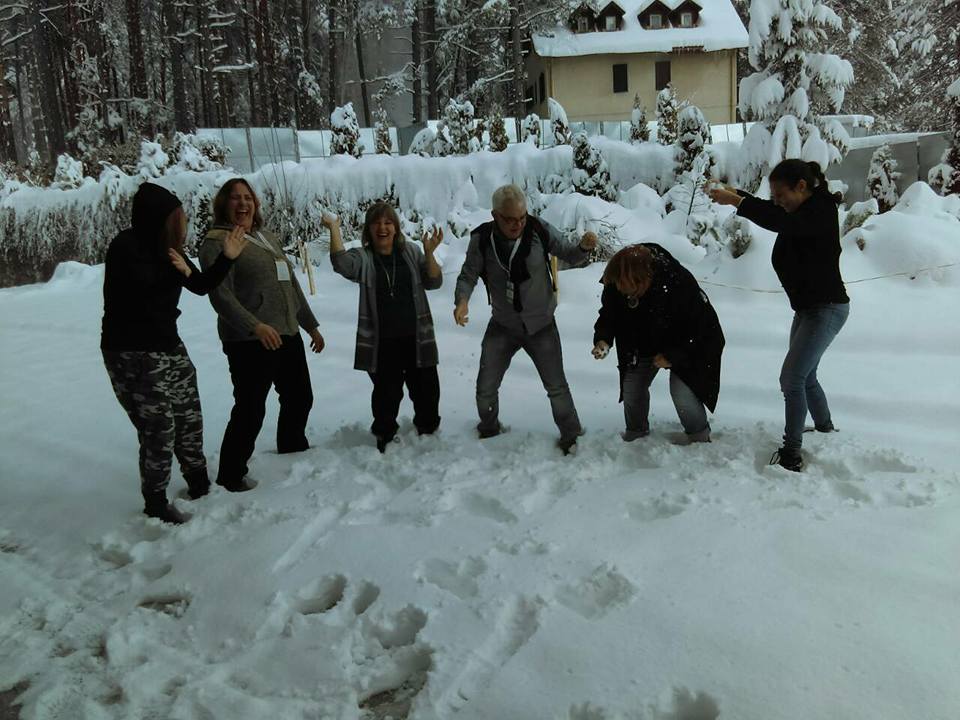